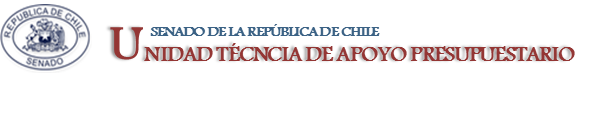 EJECUCIÓN ACUMULADA DE GASTOS PRESUPUESTARIOSAL MES DE JULIO DE 2018PARTIDA 22:MINISTERIO SECRETARÍA DE LA PRESIDENCIA
Valparaíso, septiembre 2018
EJECUCIÓN ACUMULADA DE GASTOS A JULIO DE 2018 PARTIDA 22 MINISTERIO SECRETARÍA GENERAL DE LA PRESIDENCIA
Principales hallazgos
En el mes de julio, el ministerio presentó un gasto de $758 millones, equivalente a un 5,6%, inferior al 6,6% de ejecución registrado en el mismo mes del año anterior e inferior a lo ejecutado en el mes de  junio ($1.395). 
Con ello, la ejecución acumulada al mes de julio de la Partida asciende a $6.513 millones, es decir, un avance de 47,8%, similar  a la de igual período del año 2017.
Durante el mes de julio se observaron modificaciones presupuestarias que rebajó la autorización de gastos por: $245 millones en Personal, $511 millones en Bienes y Servicios de Consumo y $32 millones en Adquisición de Activos No Financieros. De esta forma, se totaliza una reducción en la autorización de gastos presupuestarios para el año de $562 millones. 
Estas modificaciones afectaron de la siguiente manera a los distintos programas presupuestarios: Rebaja de $153 millones en Secretaría, $124 millones en Gobierno Digital, $88 millones en Consejo de Auditoría Interna y $194 millones en Consejo Nacional de la Infancia
2
EJECUCIÓN ACUMULADA DE GASTOS A JULIO DE 2018 PARTIDA 22 MINISTERIO SECRETARÍA GENERAL DE LA PRESIDENCIA
El presupuesto 2018 de esta Partida totaliza $13.615 millones.  La distribución de sus gastos por Subtítulo reflejan que el 73% se destina a Gastos en Personal y 20% a Bienes y Servicios de Consumo.





En cuanto a los Programas de la Partida y su distribución presupuestaria, es posible señalar que el 65% del presupuesto se asignó a Secretaría, un 16% a Gobierno Digital, 10% al Consejo de Auditoría Interna y 8,2% al Consejo Nacional de  la Infancia.
3
EJECUCIÓN ACUMULADA DE GASTOS A JULIO DE 2018 PARTIDA 22 MINISTERIO SECRETARÍA GENERAL DE LA PRESIDENCIA
4
COMPORTAMIENTO DE LA EJECUCIÓN ACUMULADA DE GASTOS A JULIO DE 2018 PARTIDA 22 MINISTERIO SECRETARÍA GENERAL DE LA PRESIDENCIA
5
EJECUCIÓN ACUMULADA DE GASTOS A JULIO DE 2018 PARTIDA 22 MINISTERIO SECRETARÍA GENERAL DE LA PRESIDENCIA
en miles de pesos 2018
Fuente: Elaboración propia en base  a Informes de ejecución presupuestaria mensual de DIPRES.
6
EJECUCIÓN ACUMULADA DE GASTOS A JULIO DE 2018 PARTIDA 22, RESUMEN POR CAPÍTULOS
en miles de pesos 2018
Fuente: Elaboración propia en base  a Informes de ejecución presupuestaria mensual de DIPRES
7
EJECUCIÓN ACUMULADA DE GASTOS A JULIO DE 2018 PARTIDA 22. CAPÍTULO 01. PROGRAMA 01: SECRETARÍA GENERAL DE LA PRESIDENCIA DE LA REPÚBLICA
en miles de pesos 2018
Fuente: Elaboración propia en base  a Informes de ejecución presupuestaria mensual de DIPRES
8
EJECUCIÓN ACUMULADA DE GASTOS A JULIO DE 2018 PARTIDA 22. CAPÍTULO 01. PROGRAMA 04: GOBIERNO DIGITAL
en miles de pesos 2018
Fuente: Elaboración propia en base  a Informes de ejecución presupuestaria mensual de DIPRES
9
EJECUCIÓN ACUMULADA DE GASTOS A JULIO DE 2018 PARTIDA 22. CAPÍTULO 01. PROGRAMA 05: CONSEJO DE AUDITORÍA INTERNA GENERAL DE GOBIERNO
en miles de pesos 2018
Fuente: Elaboración propia en base  a Informes de ejecución presupuestaria mensual de DIPRES
10
EJECUCIÓN ACUMULADA DE GASTOS A JULIO DE 2018 PARTIDA 22. CAPÍTULO 01. PROGRAMA 06: CONSEJO NACIONAL DE LA INFANCIA
en miles de pesos 2018
Fuente: Elaboración propia en base  a Informes de ejecución presupuestaria mensual de DIPRES
11